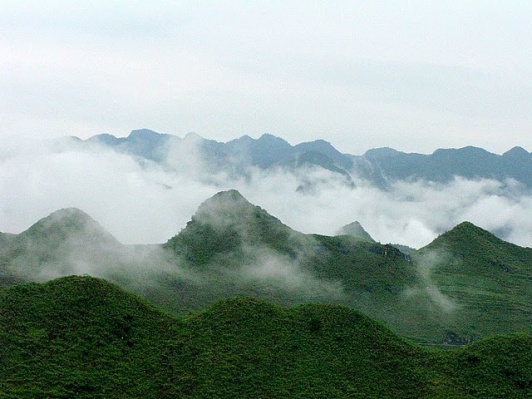 Survey Results and Introduction to Group-Work
Tsegaye Lemma
Anti-corruption specialist, UNDP
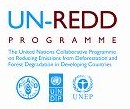 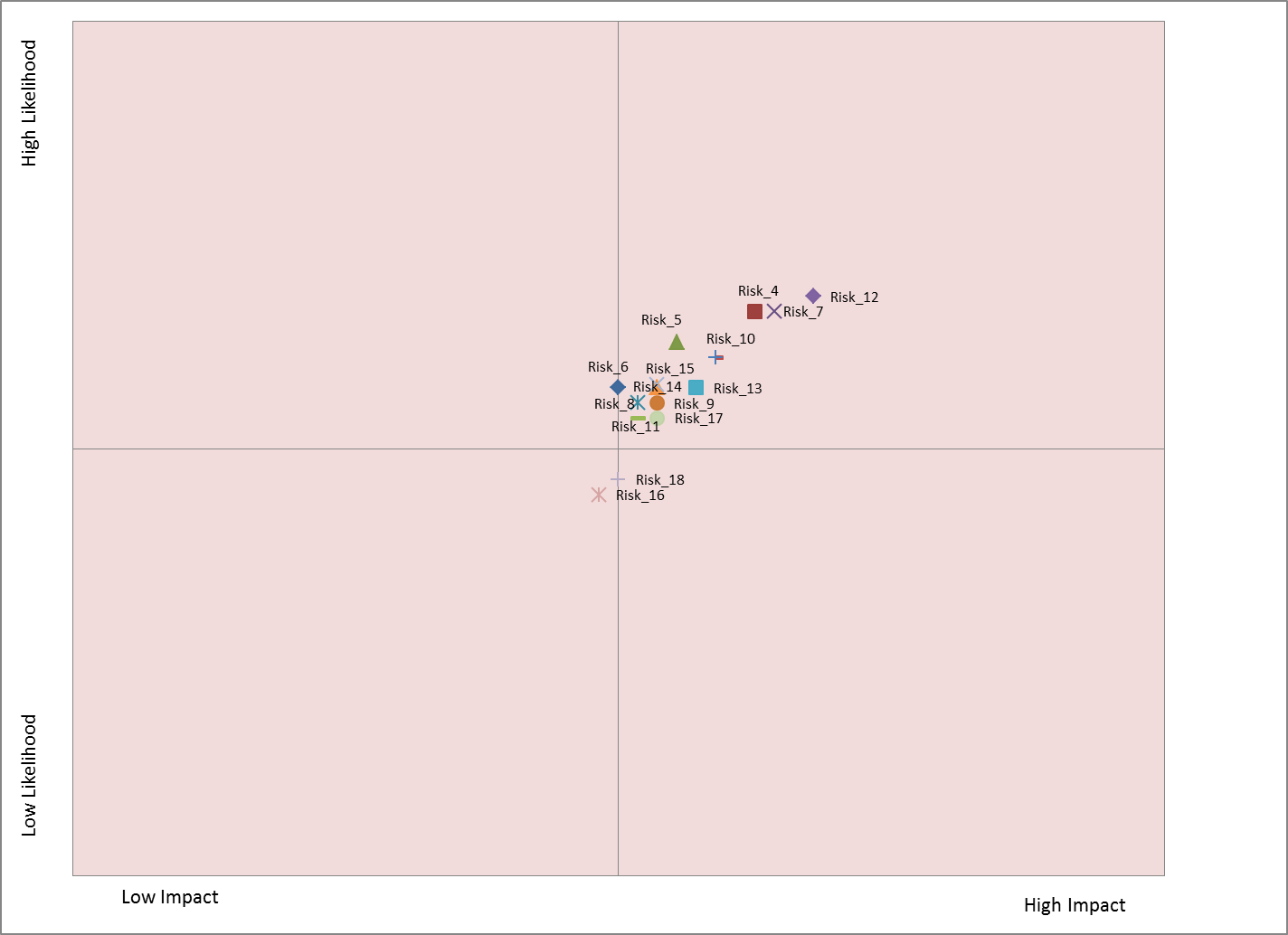 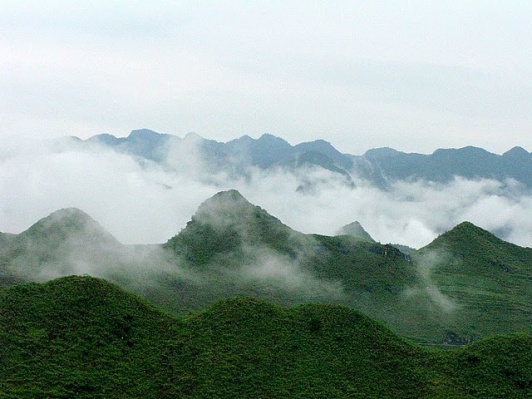 The “Biggies”!
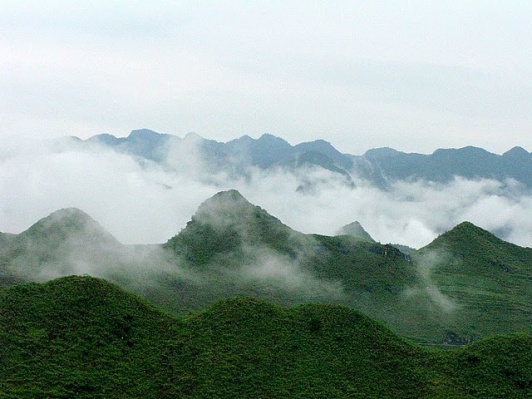 The “Biggies”!
Additional Risks
Project developers fail to disclose to participants full revenue accruing from sale of credits 
Project developers intentionally develop benefit distribution models that favour certain participants
For a country to completely miss the opportunity to participate in the scheme because of all of the above creating conflicts
Community elites could divert community benefits. Civil Society agents can abuse their privileges and work against the community interest and the general REDD goal
Displacement and grabbing of land from the poor communities
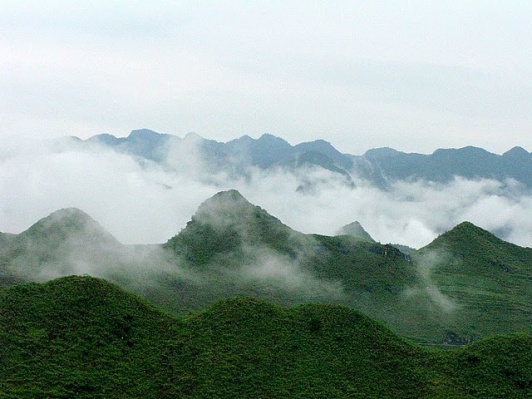 Preliminary Country Results
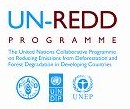 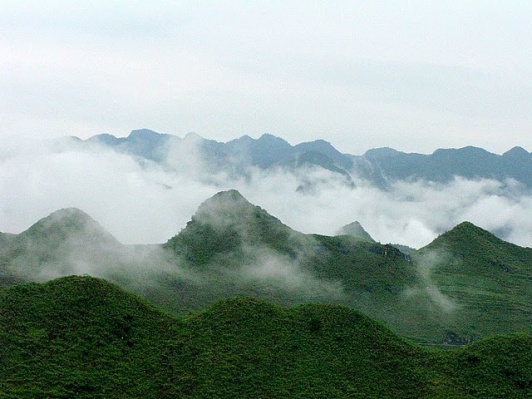 Zambia
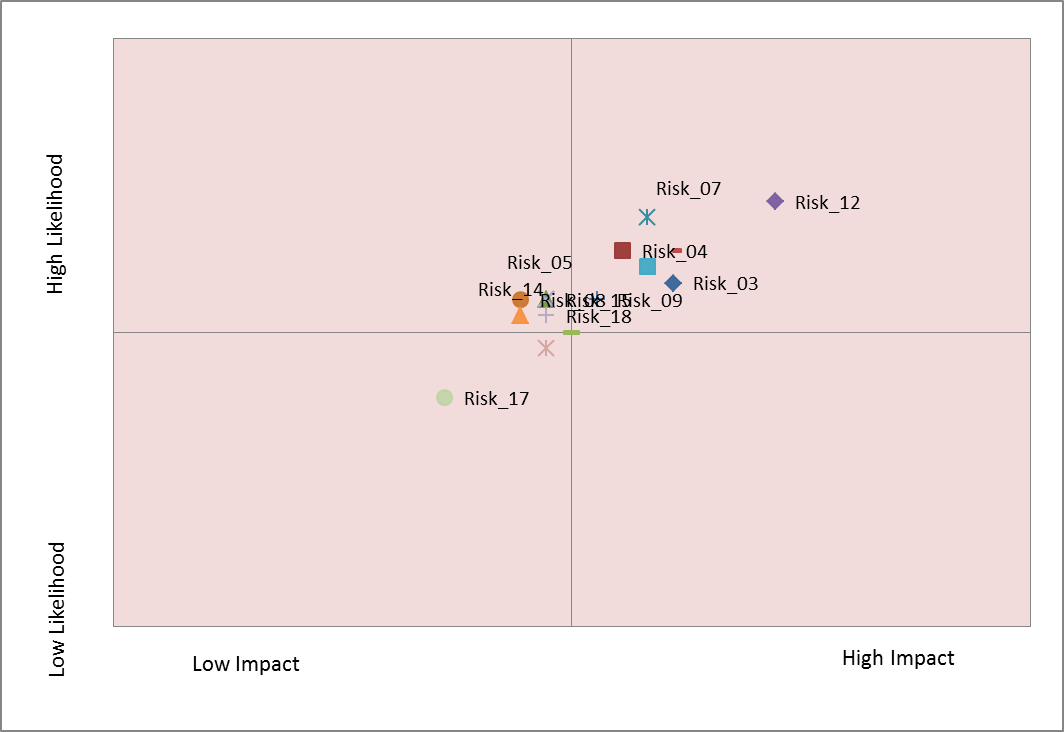 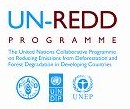 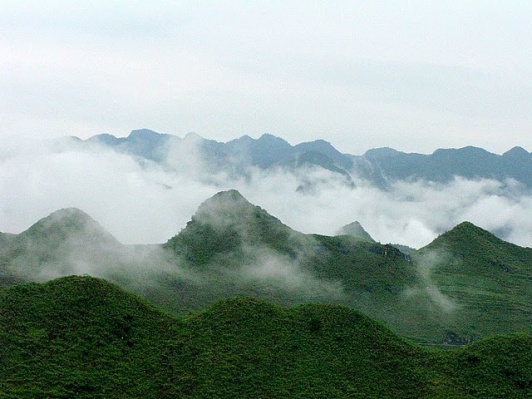 Zambia
R_12 BDSs are designed behind closed doors to the disadvantage of deserving beneficiaries
R_3 Powerful individuals influencing the design of the overall national REDD+ framework to benefit from it
R_10 powerful actors exert undue influence to obtain fraudulent licenses, land titles or carbon rights
R_7 Project developers bribe public officials to ensure that the land areas they own are allocated to, or excluded from, REDD+ plans
R_13 political elites and the private sector agree to misrepresent national circumstances in a way that favours certain types of activities (such as plantations)
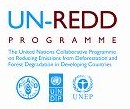 DRC
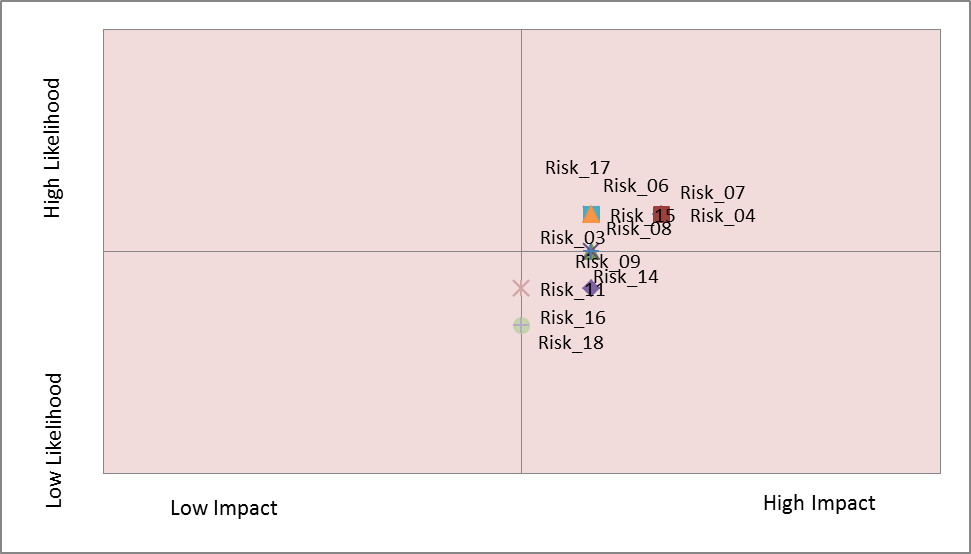 DRC
R_4 Loggers exert undue influence to exclude large areas of high value timber from areas designated for conservation
R_7 Project developers bribe public officials to ensure that the land areas they own are allocated to, or excluded from, REDD+ plans
R_6 those responsible for managing REDD+ payments embezzle  REDD+ revenues
R_17 powerful individuals bribe or influence judges  addressing conflicts related to customary land issues
R_12 BDSs are designed behind closed doors to the disadvantage of deserving beneficiaries
R_10 powerful actors exert undue influence to obtain fraudulent licenses, land titles or carbon rights
Republic of Congo
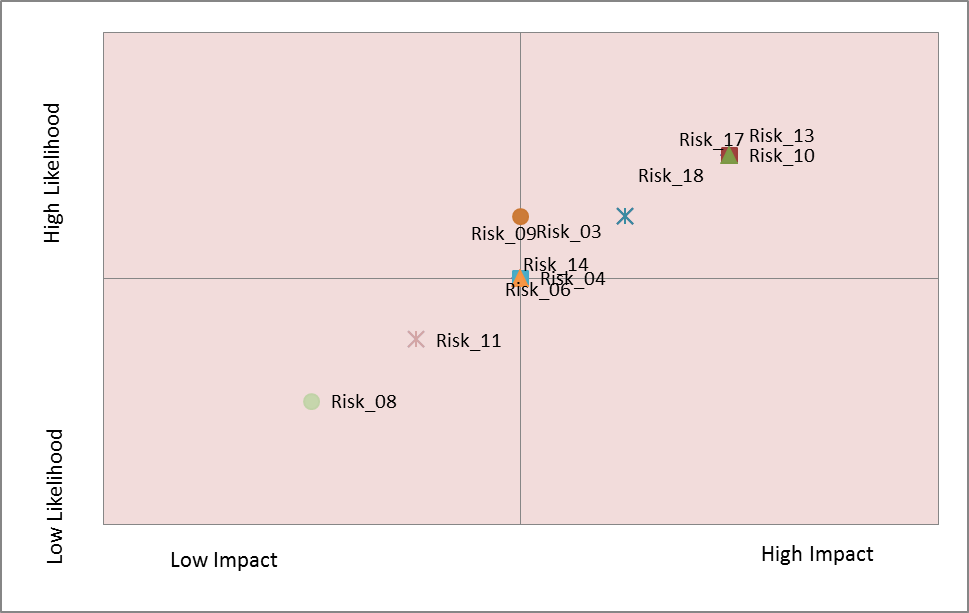 Republic of Congo
R_12 BDSs are designed behind closed doors to the disadvantage of deserving beneficiaries
R_17 powerful individuals bribe or influence judges  addressing conflicts related to customary land issues
R_13 political elites and the private sector agree to misrepresent national circumstances in a way that favours certain types of activities (such as plantations) 
R_14 actors involved in the carbon MRV system manipulate the data to over-estimate the emission reductions 
R_5 Actors exert undue influence and bribery of public officials who are responsible for implementing REDD+ to ignore breaches of REDD+ regulations
Nigeria
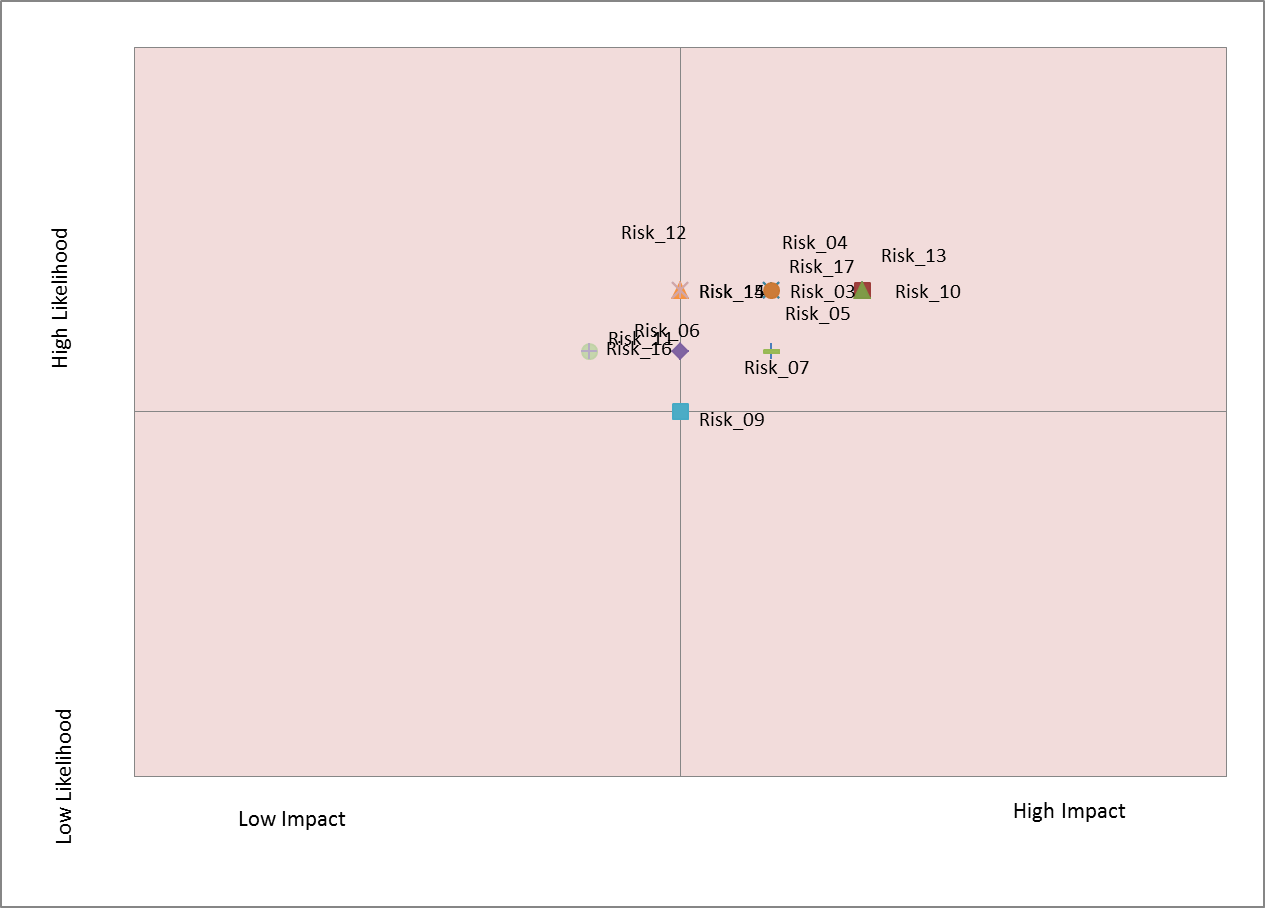 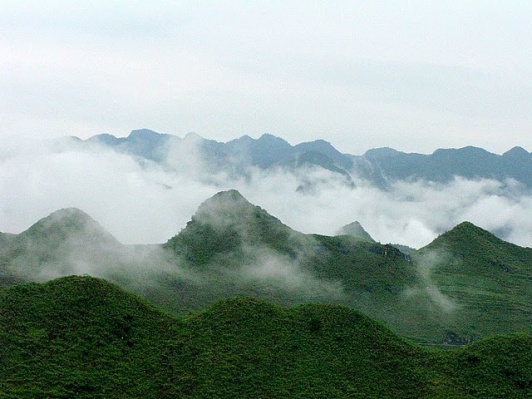 Nigeria
R_10 powerful actors exert undue influence to obtain fraudulent licenses, land titles or carbon rights
R_13 political elites and the private sector agree to misrepresent national circumstances in a way that favours certain types of activities (such as plantations) 
R_17 powerful individuals bribe or influence judges  addressing conflicts related to customary land issues
R_3 Powerful individuals influencing the design of the overall national REDD+ framework to benefit from it
R_4 Loggers exert undue influence to exclude large areas of high value timber from areas designated for conservation
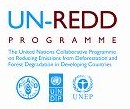 Kenya
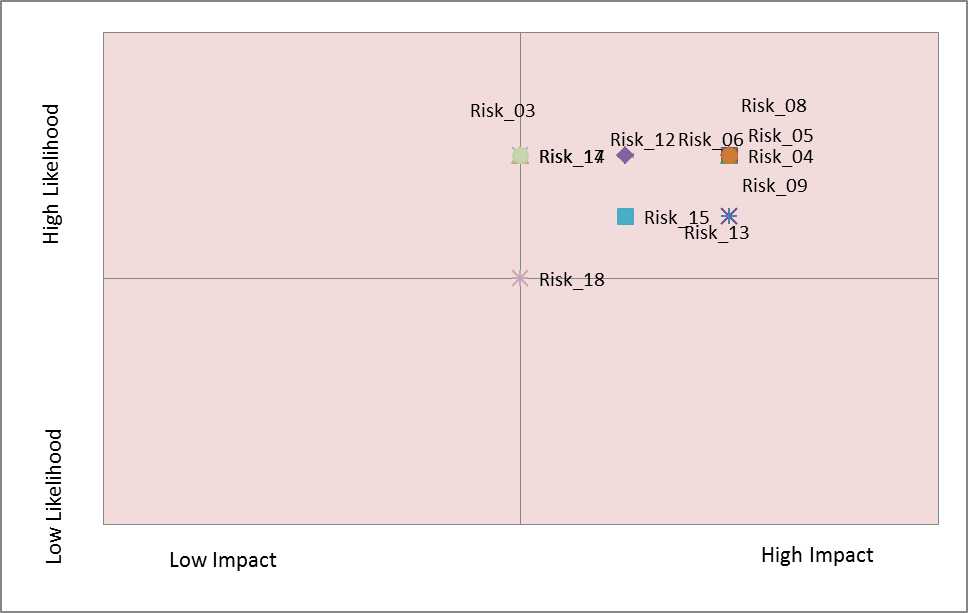 Kenya
R_8 : powerful actors exert due influence and/or bribe public officials to create fraudulent  licenses, land titles and carbon rights attributed to them instead of the appropriate rights holders

R_5 Actors exert undue influence and bribery of public officials who are responsible for implementing REDD+ to ignore breaches of REDD+ regulations

R_4 Loggers exert undue influence to exclude large areas of high value timber from areas designated for conservation

R_9 : political elites exert undue influence to link carbon rights to state ownership of forests thus excluding any claims to carbon rights by those holding or asserting customary tenure

R_6 those responsible for managing REDD+ payments embezzle  REDD+ revenues

R_12 BDSs are designed behind closed doors to the disadvantage of deserving beneficiaries
Global
R_7 Project developers bribe public officials to ensure that the land areas they own are allocated to, or excluded from, REDD+ plans
R_10 powerful actors exert undue influence to obtain fraudulent licenses, land titles or carbon rights
R_16 project developers, logging companies or local elites bribe public officials to register the carbon rights over particular parcels of land in the name of the corrupt actor 
R_4 Loggers exert undue influence to exclude large areas of high value timber from areas designated for conservation
R_5 Actors exert undue influence and bribery of public officials who are responsible for implementing REDD+ to ignore breaches of REDD+ regulations
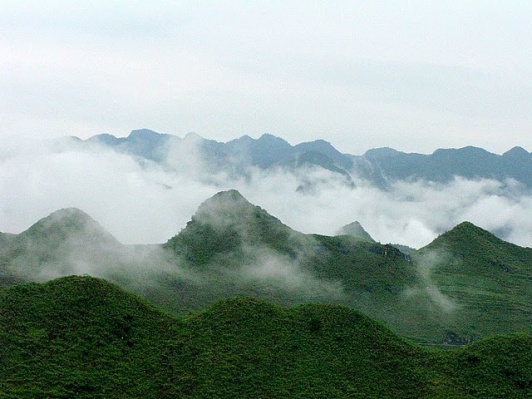 Group Discussions
We have grouped countries according to:

Similarity in “risk profiles”
Geography
Equality in numbers!
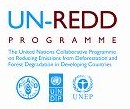 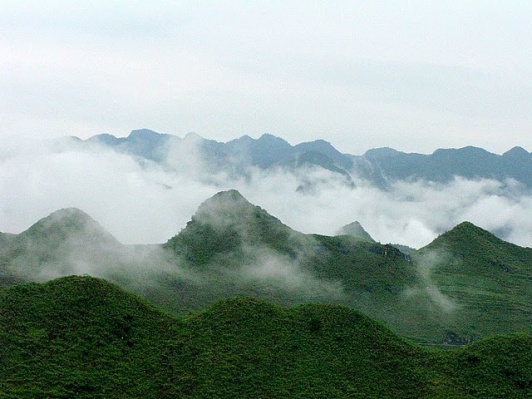 Group Discussions
Group 1 in room Kafue
Zambia
Group 2 in room Luangwa
DRC
Group 3 in room Chambeshi
Republic of Congo
Group 4 in room Zambezi 
Nigeria
Group 5 in room Zambezi 
Kenya
Free-floating 
Ethiopia and Tanzania
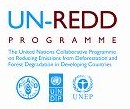